Уједињене нације-дефиниција:
Е
К
С
П
Л
О
Т
А
Ц
И
Ј
А
ТРГОВИНА ЉУДИМА значи:
►врбовање
►превоз
►трансфер
►смештај
►прихват лица
 ► употреба претње
 ►употреба силе
С
В
Р
Х
А
Фактори
Лични
фактори
Друштвени фактори
♥ незапосленост 
♥ сиромаштво
♥ недостатак образовања
♥организовани криминал у виду секс индустрије
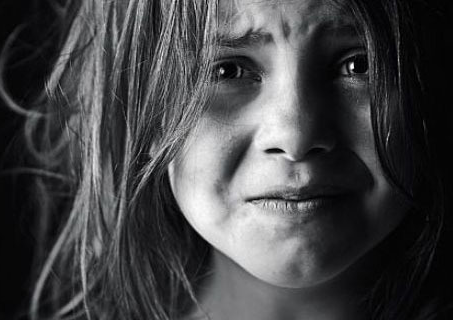 Жртва трговине људима
може да буде свако 
    Мушкарци
                                                             Жене
                Дечаци 
                                                     Девојчице
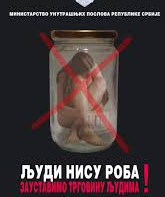 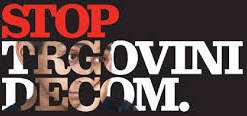 Независно од свог порекла, година, националне припадности, образовања, социјалног статуса или неке друге особине
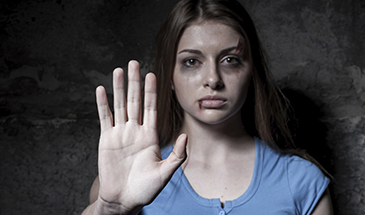 Постоји више формата трговине људима:
Сексуална експлоатација и Принудна Проституција
Принудни рад
Принудно Просјачење
Принуда на вршење кривичних дела
Трговине органима (принудно узимање органа ради њихове продаје)
Принудни рад у кући
Принудни бракови
Најчешћи начини измамљивања жена жртве трговине у Источној и Централној Еевропи:
► понуде посла
► лажни позиви
► аражмани за пут у иностранство
► брачне понуде
► избор за мис
► фолклорна друштва
Најчешће нуђени послови:
Бебиситерке
Чистачице
Конобарице
Плесачице
Модели
Жртву често у ланац трговине људима увлачи лице коју она познаје и у коју има поверења:
другарица,
рођак, 
кум, 
комшија, 
тетка,
дечко,
муж и сл.
Начини преко којих трговци људима контролишу своје жртве и спречавају њихово бекство:
Заточеништво / изолација
Претња насиљем
Дужничко ропство
Годишње 2 милиона и 400 хиљада људи постану жртве трговине људима

Криминалне групе зараде око 3 милијарде долара годишње
Жене из Србије се продају углавном у Италију, Холандију, Немачку, Скандинавске земље, Грчку и Кипар

Већину страних жртава трговине у Србији чине Молдавке, Румунке, Украјинке, Бугарке, Рускиње, Кинескиње, Јерменке
Законом о социјалној заштити у априлу 2011. године оснива се посебна установа која се бави пружањем помоћи трговине људима

13.априла 2012. године формиран Центар за заштиту жртава трговине људима (Пребивалиште и Служба)
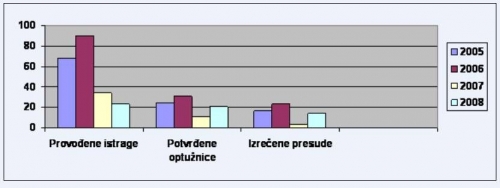 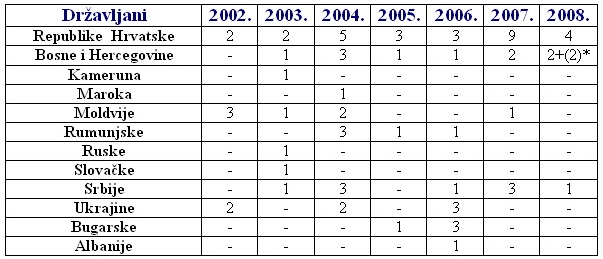